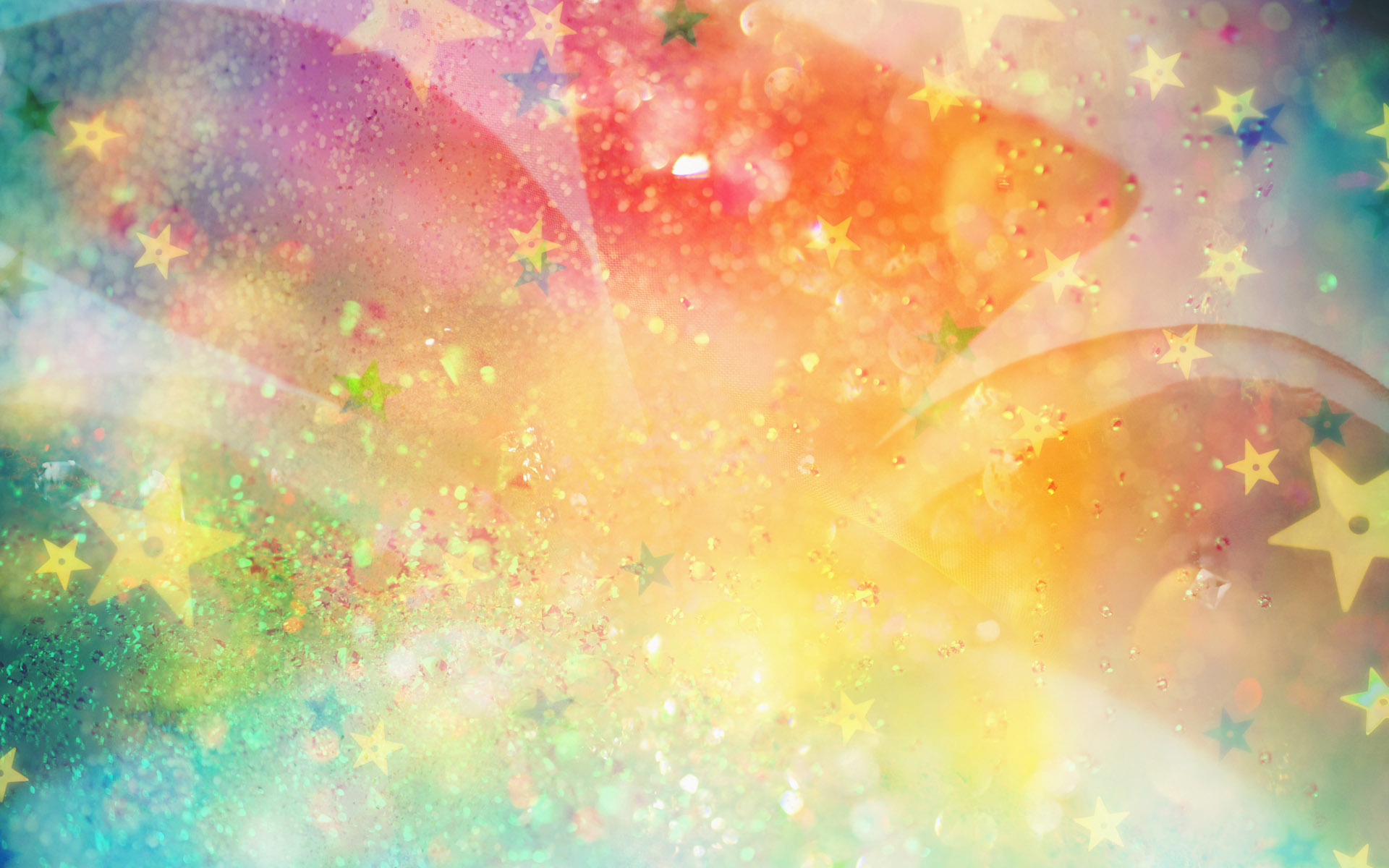 ЗАГАДКИ ТЁТУШКИ МЕЛОДИИ
7 загадок для наблюдательных и смышлёных детей
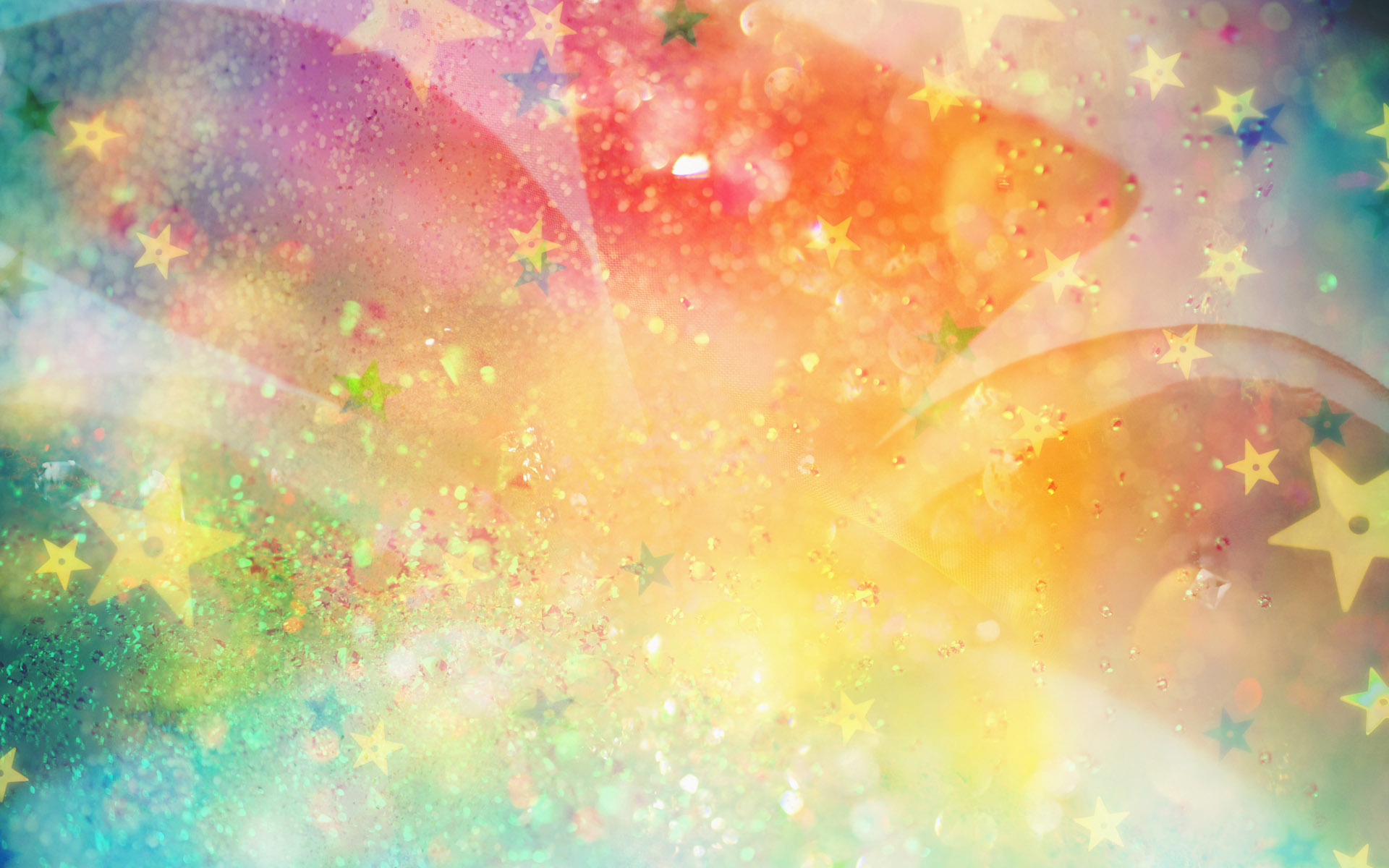 Вижу, вы хорошо знаете наши традиции: напоследок  всегда разгадываете загадки. Сегодня я не разочарую вас и не обману ваших ожиданий, мои дорогие!
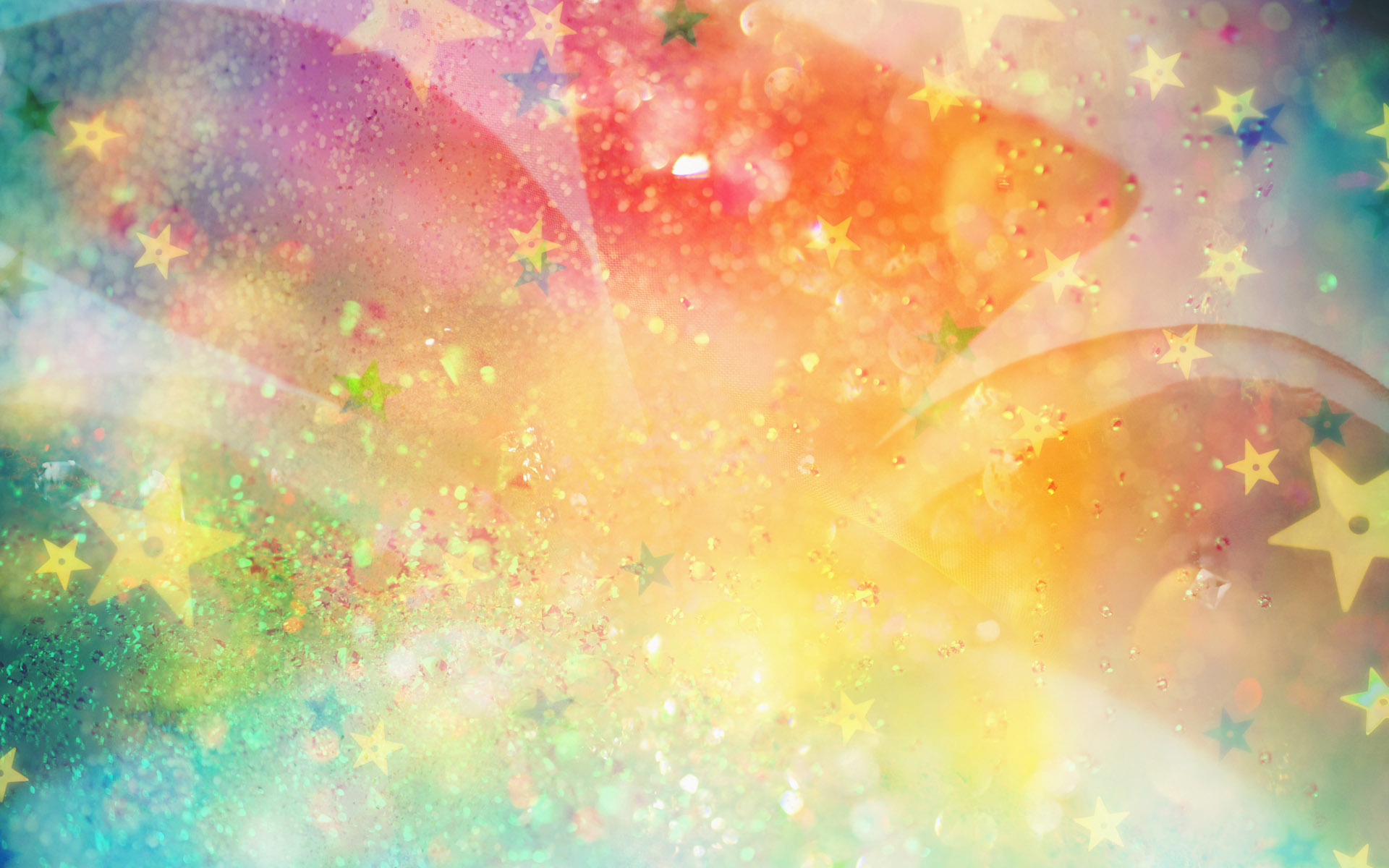 Слушайте внимательно загадки.Думайте!Не торопитесь с ответом, а уж тем более, не выкрикивайте его: разгадка тайны всегда рождается из тишины.
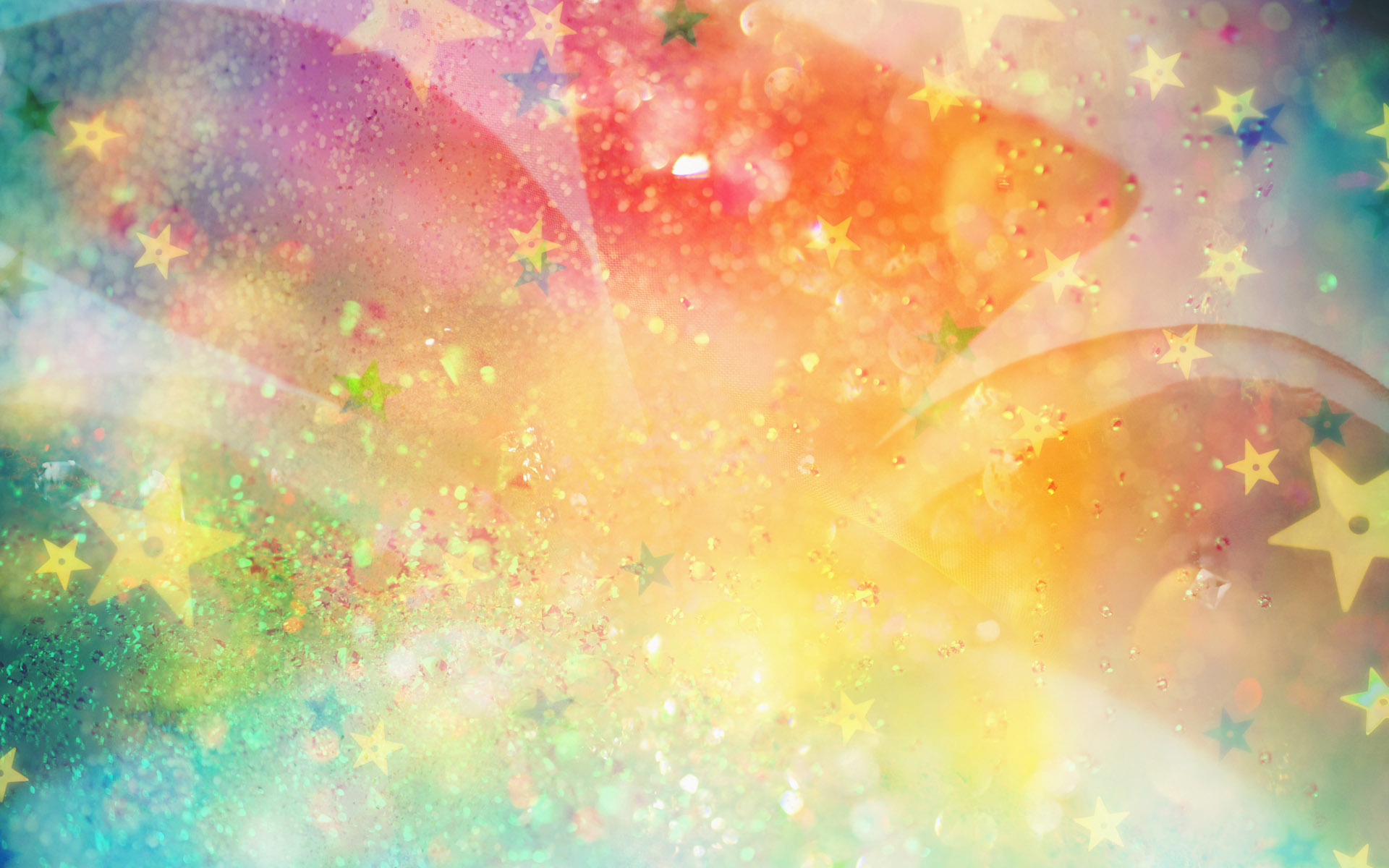 Загадка первая:Он, как ёлочка,Весь в иголочках.
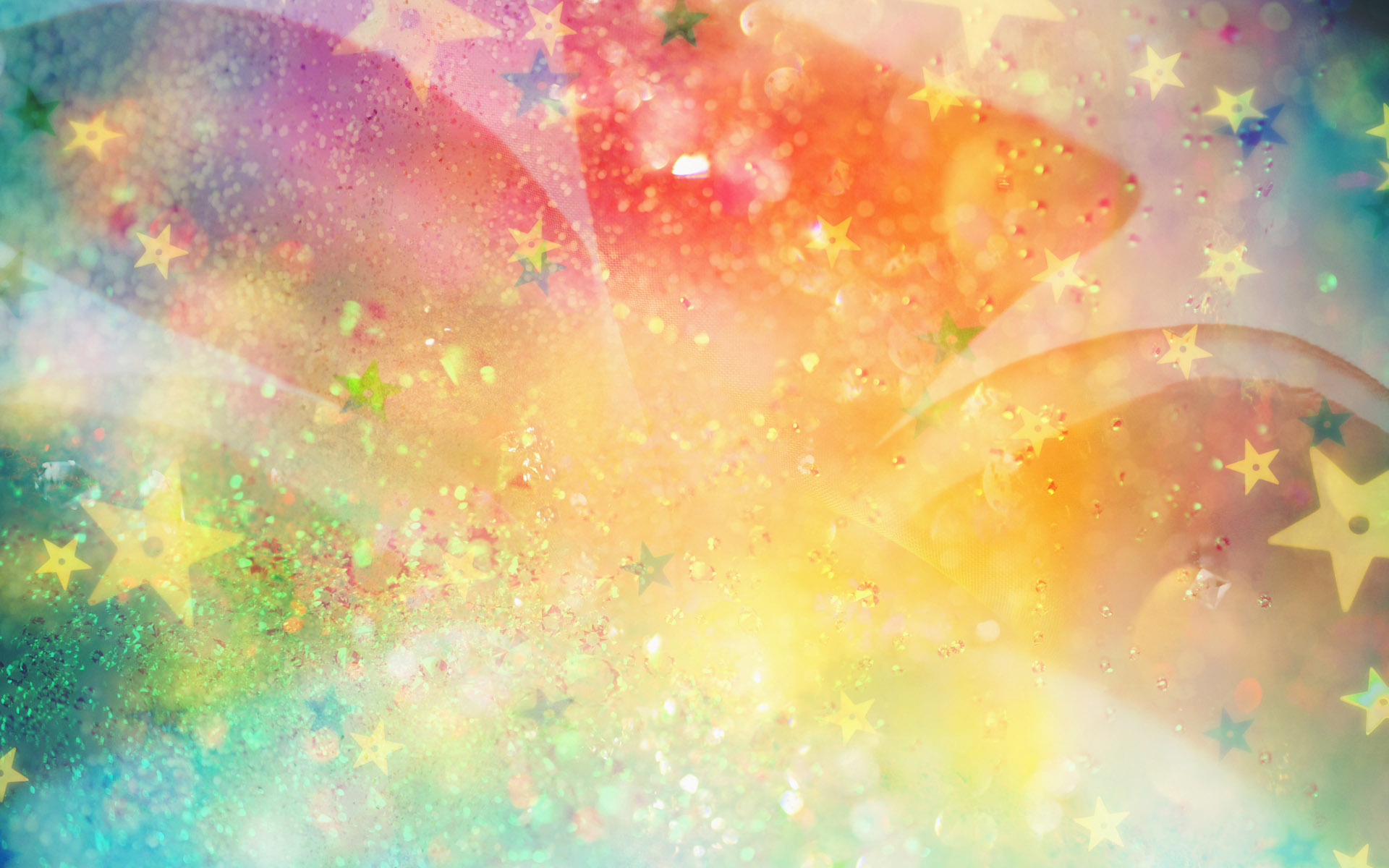 ЁЖИК
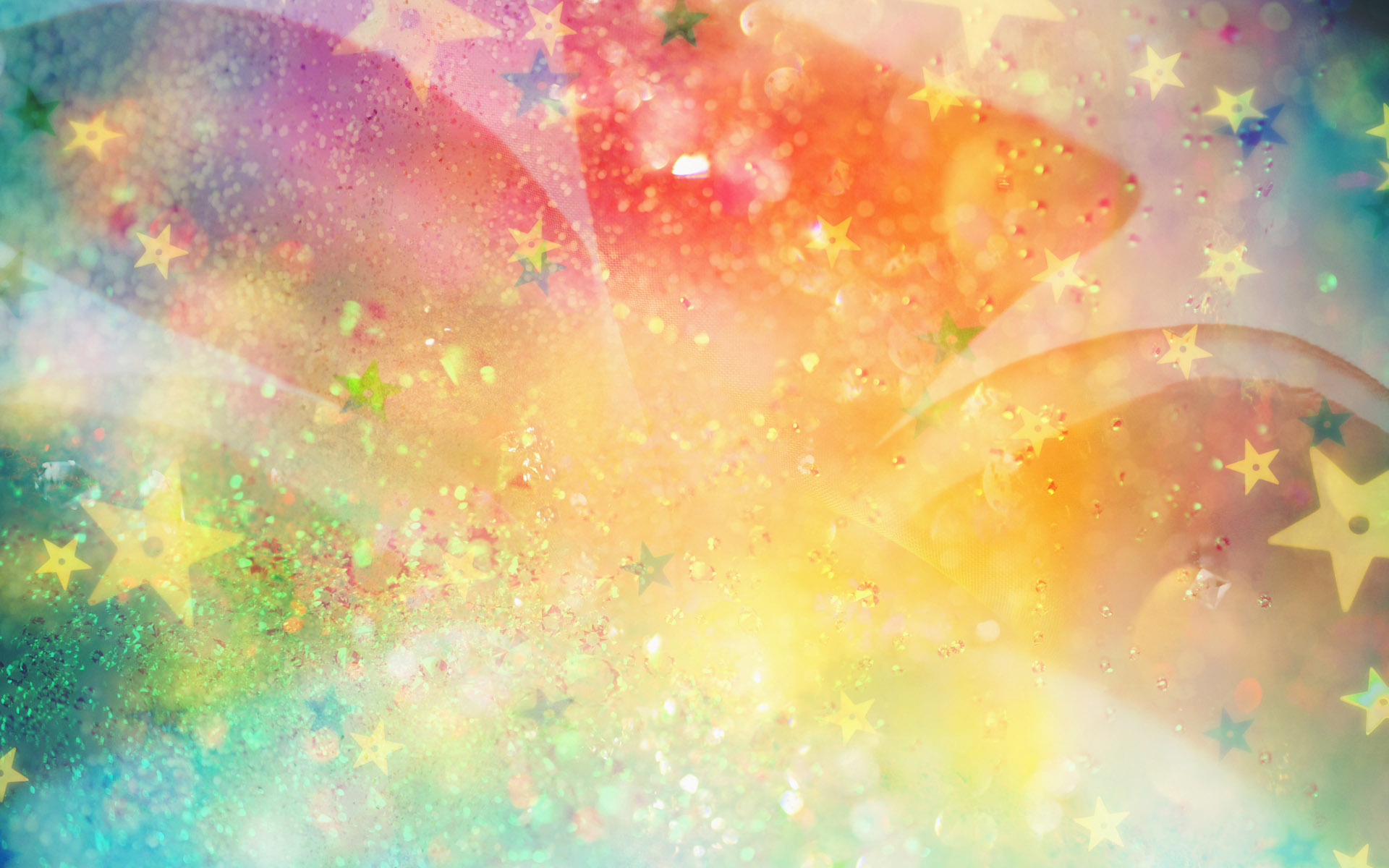 Загадка вторая:Покружу над цветком,Угощу  ребят медком.
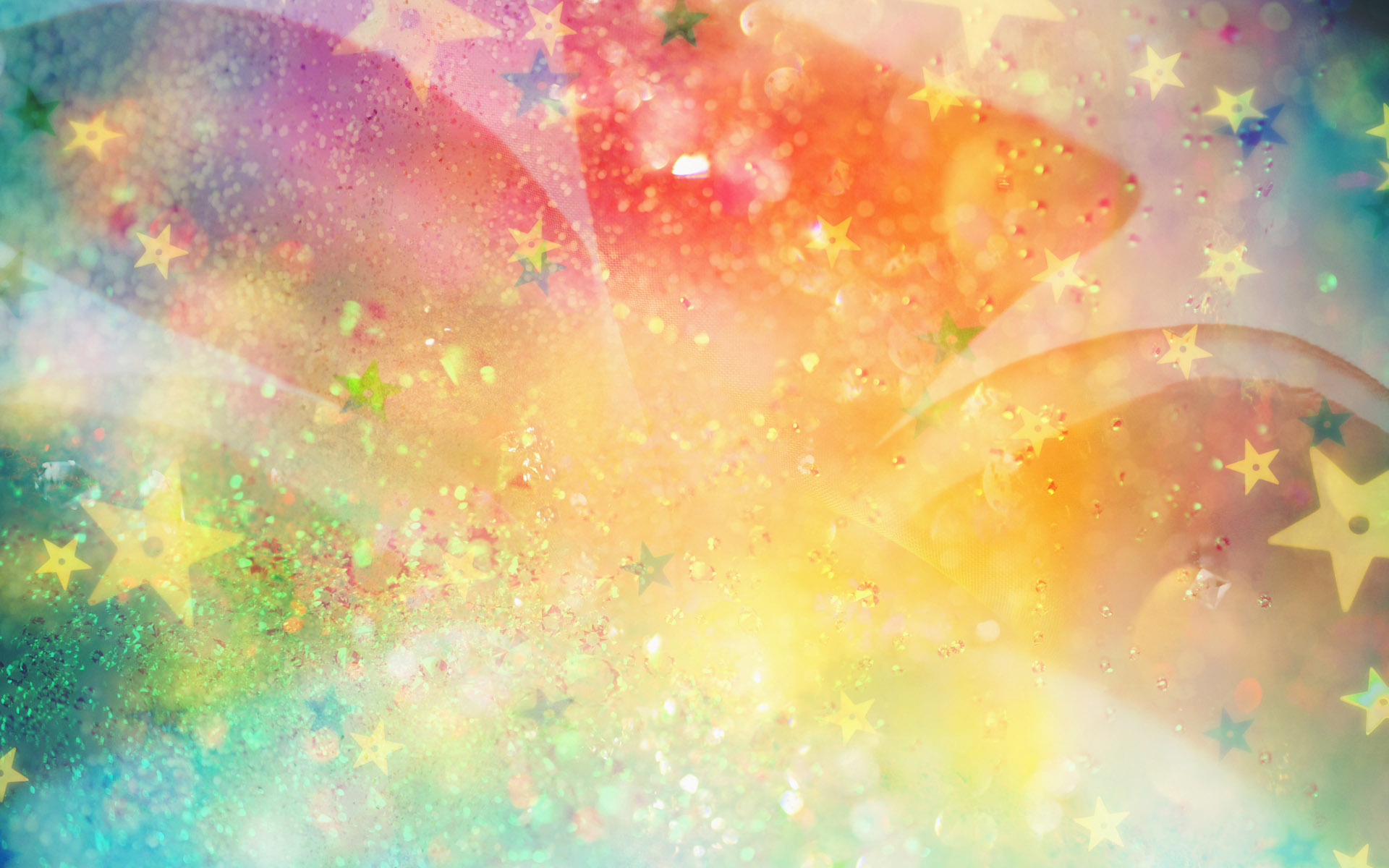 ПЧЕЛА
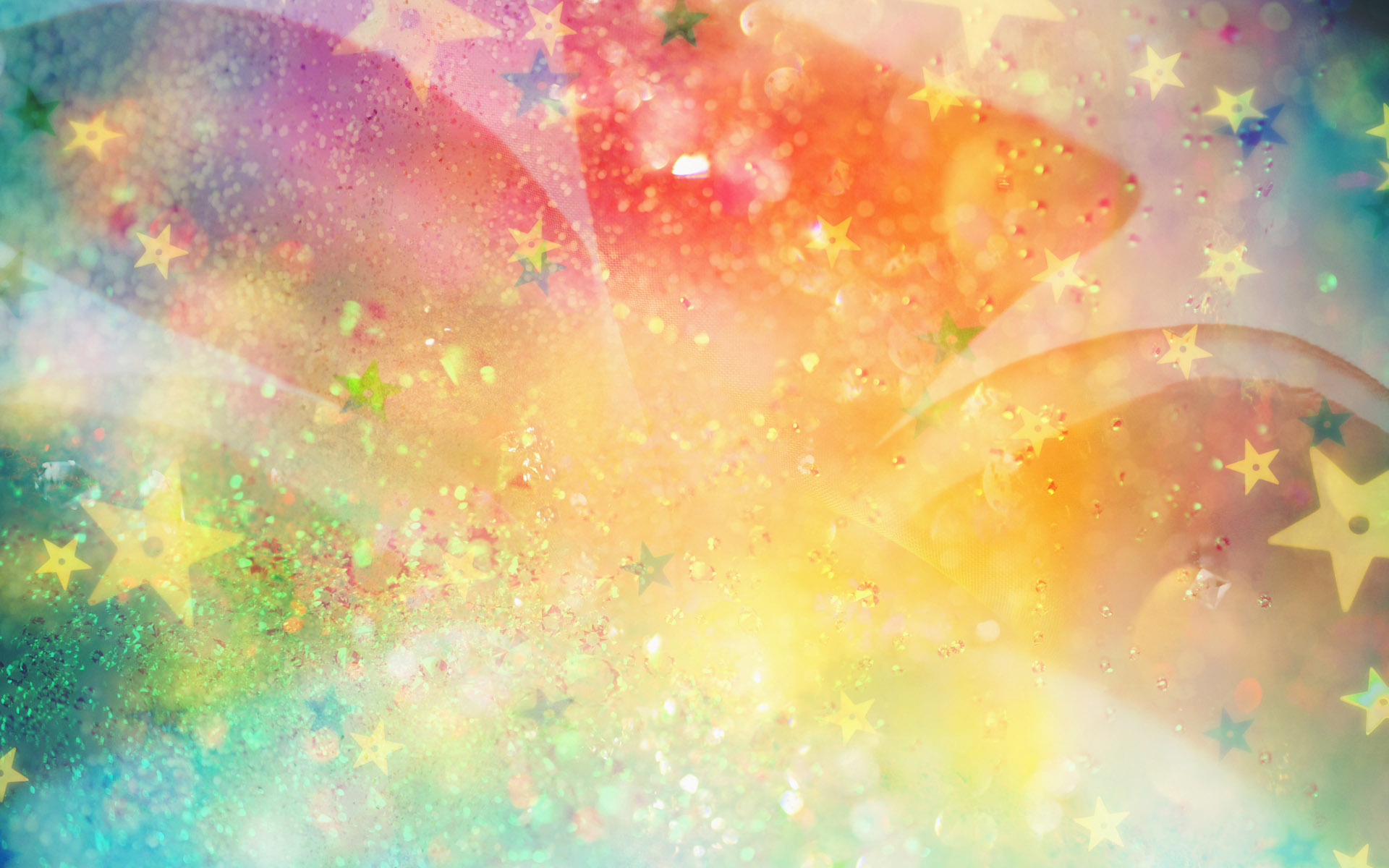 Загадка третья:Сеть развесил на сучокМолчаливый рыбачок.Целый день, целый деньМух ловить ему не лень!
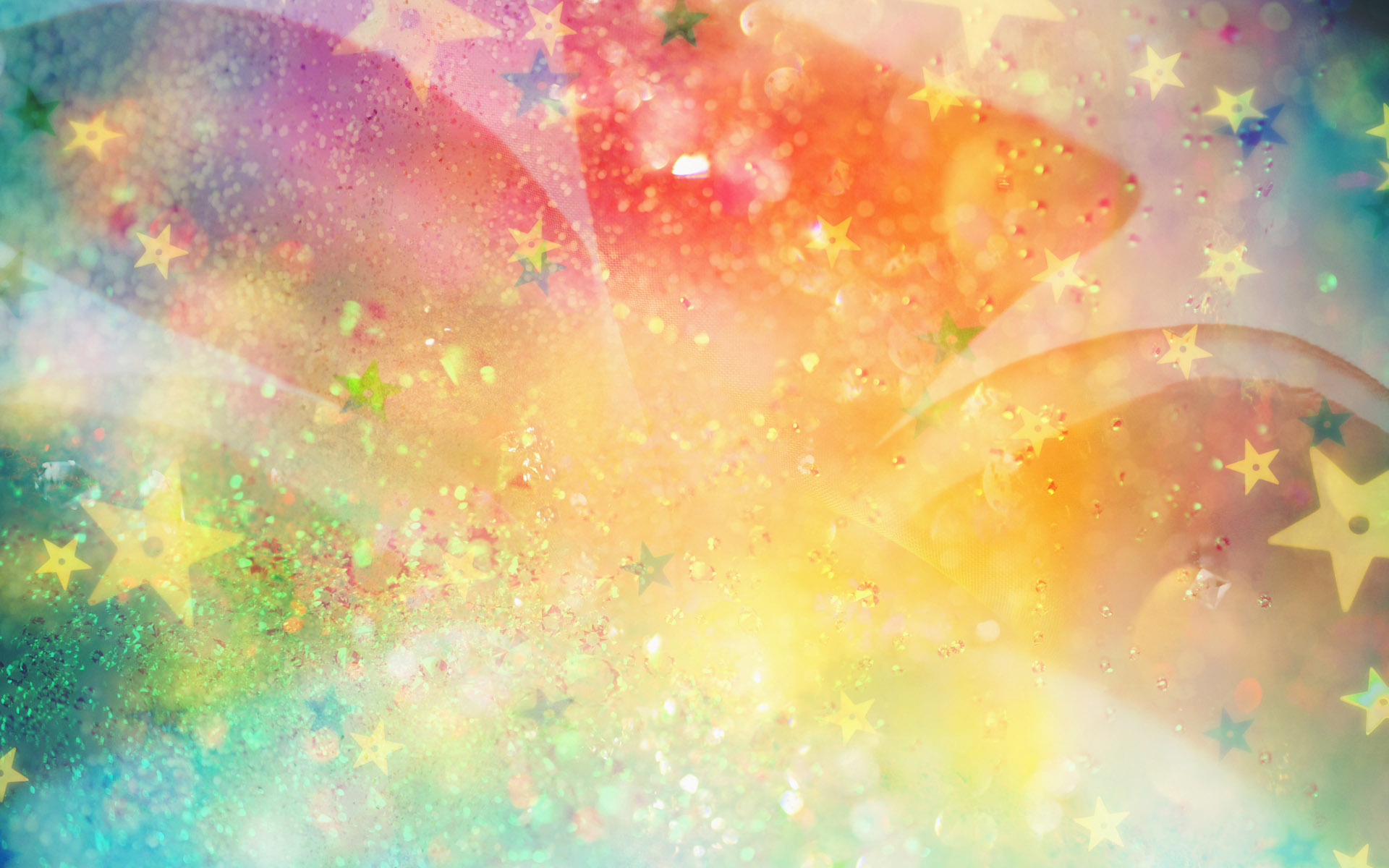 ПАУК
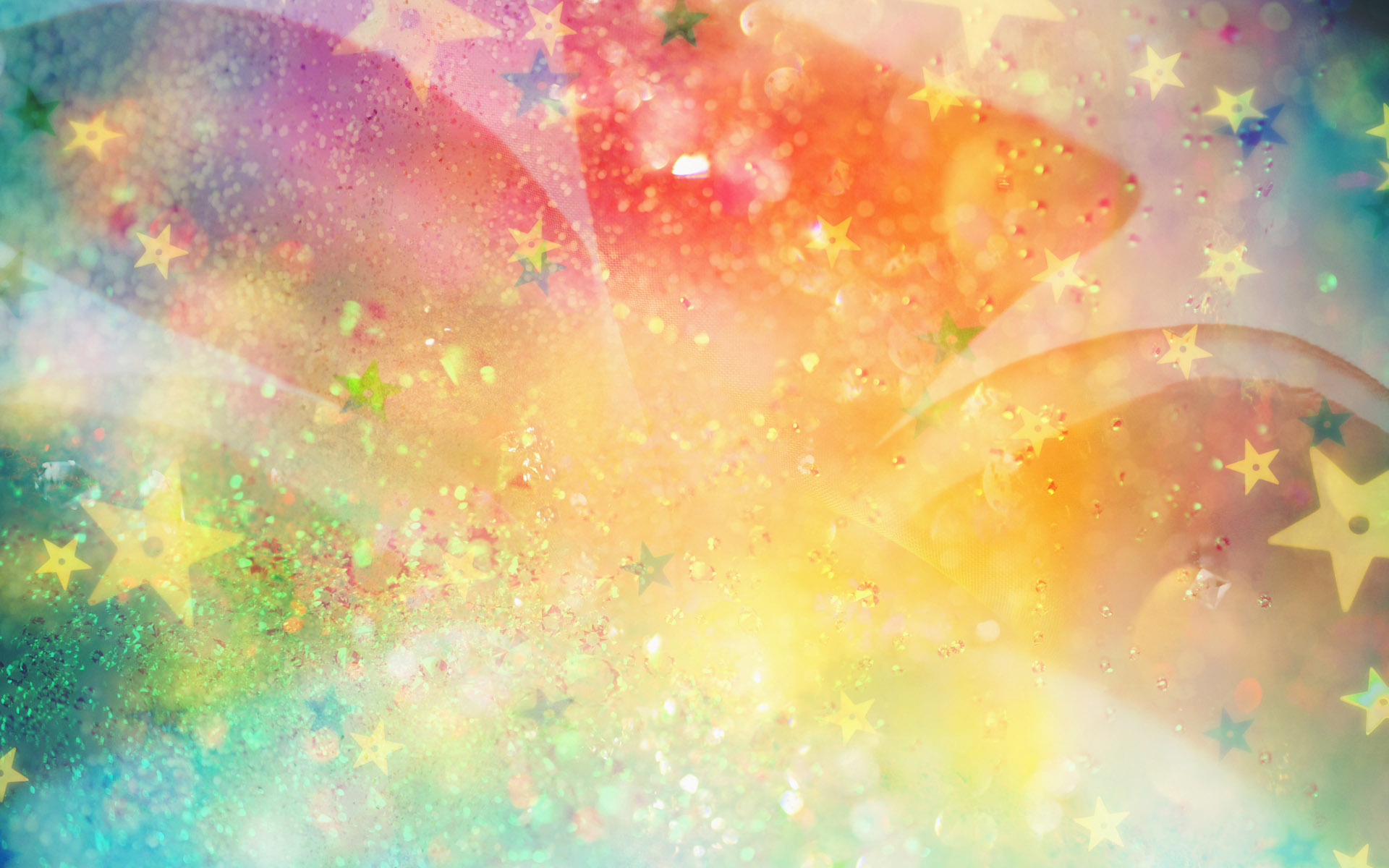 Загадка четвёртая:Деревянные подружкиВсе похожи друг на дружку:В сарафанчиках цветныхИ платочках расписных.Помогите отгадать,Как подружек этих звать?
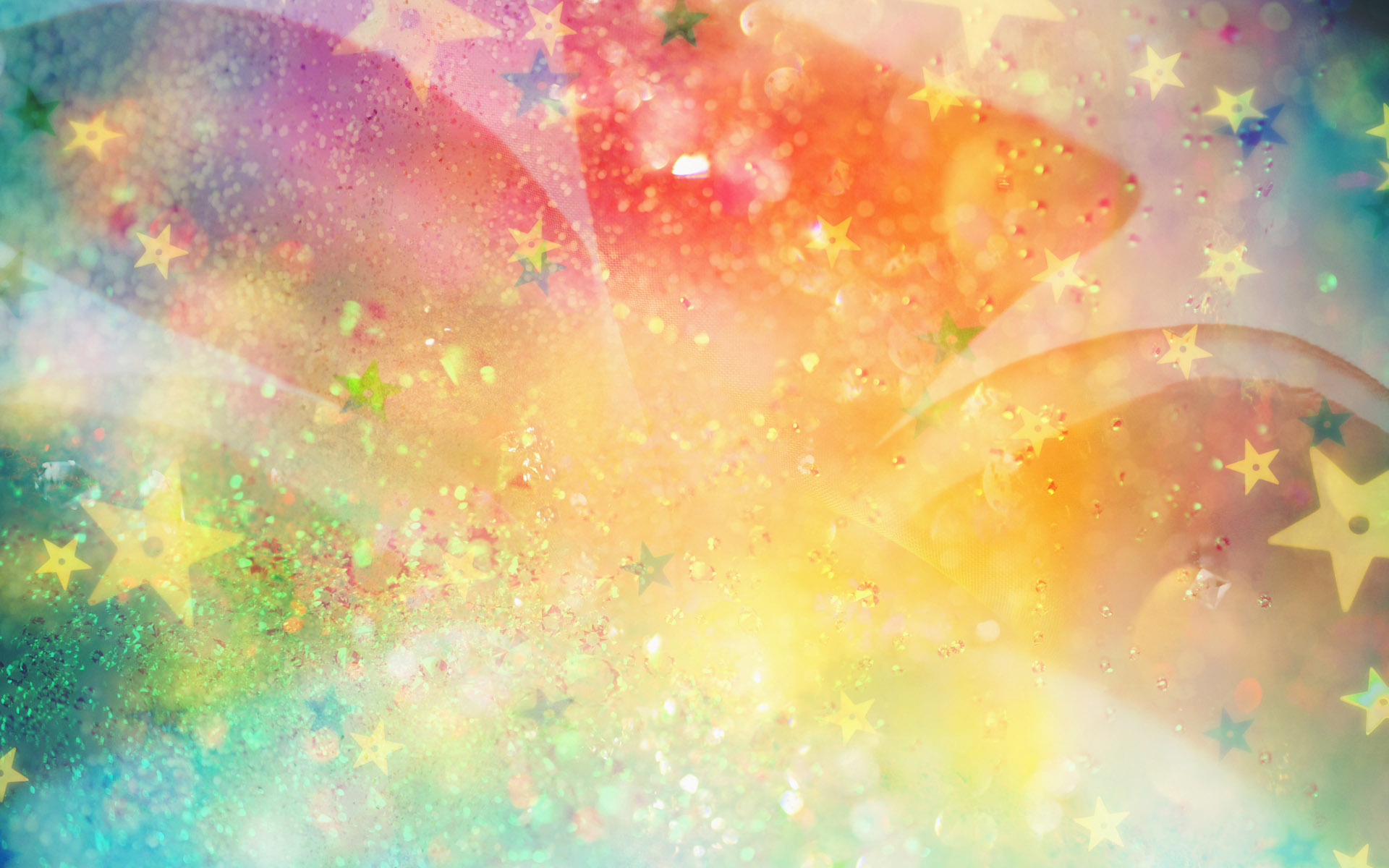 МА -
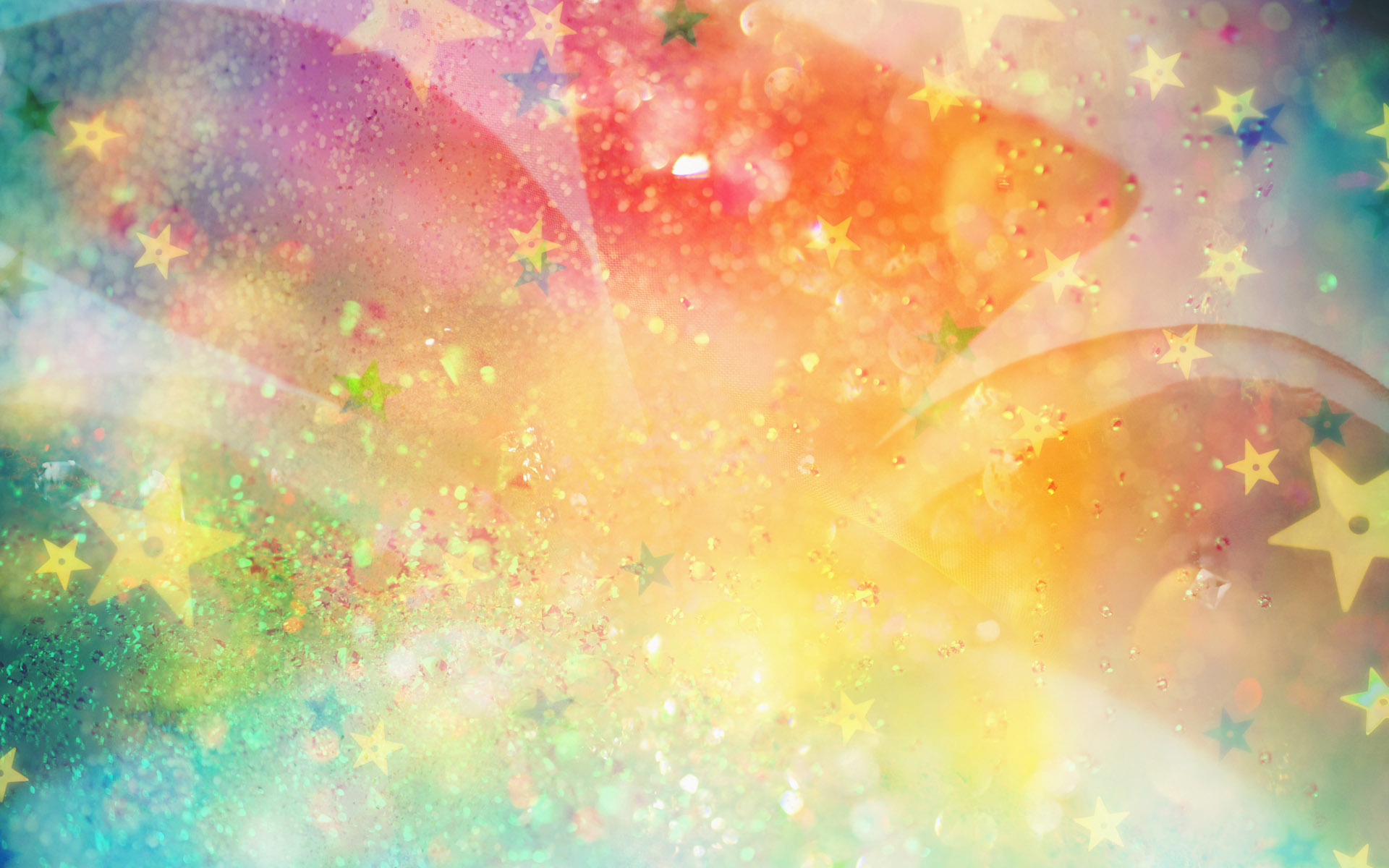 - ТРЁШ -
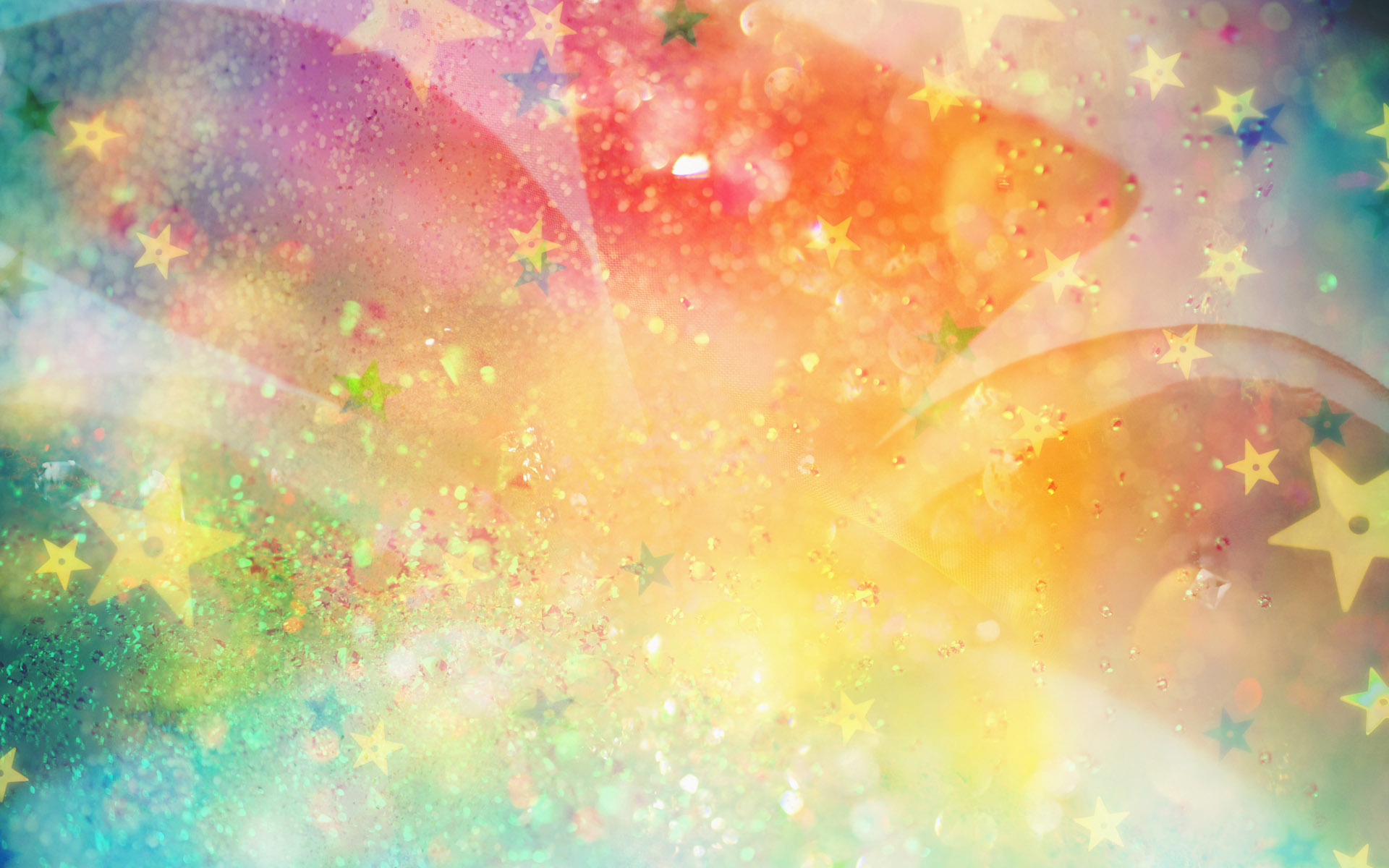 - КИ
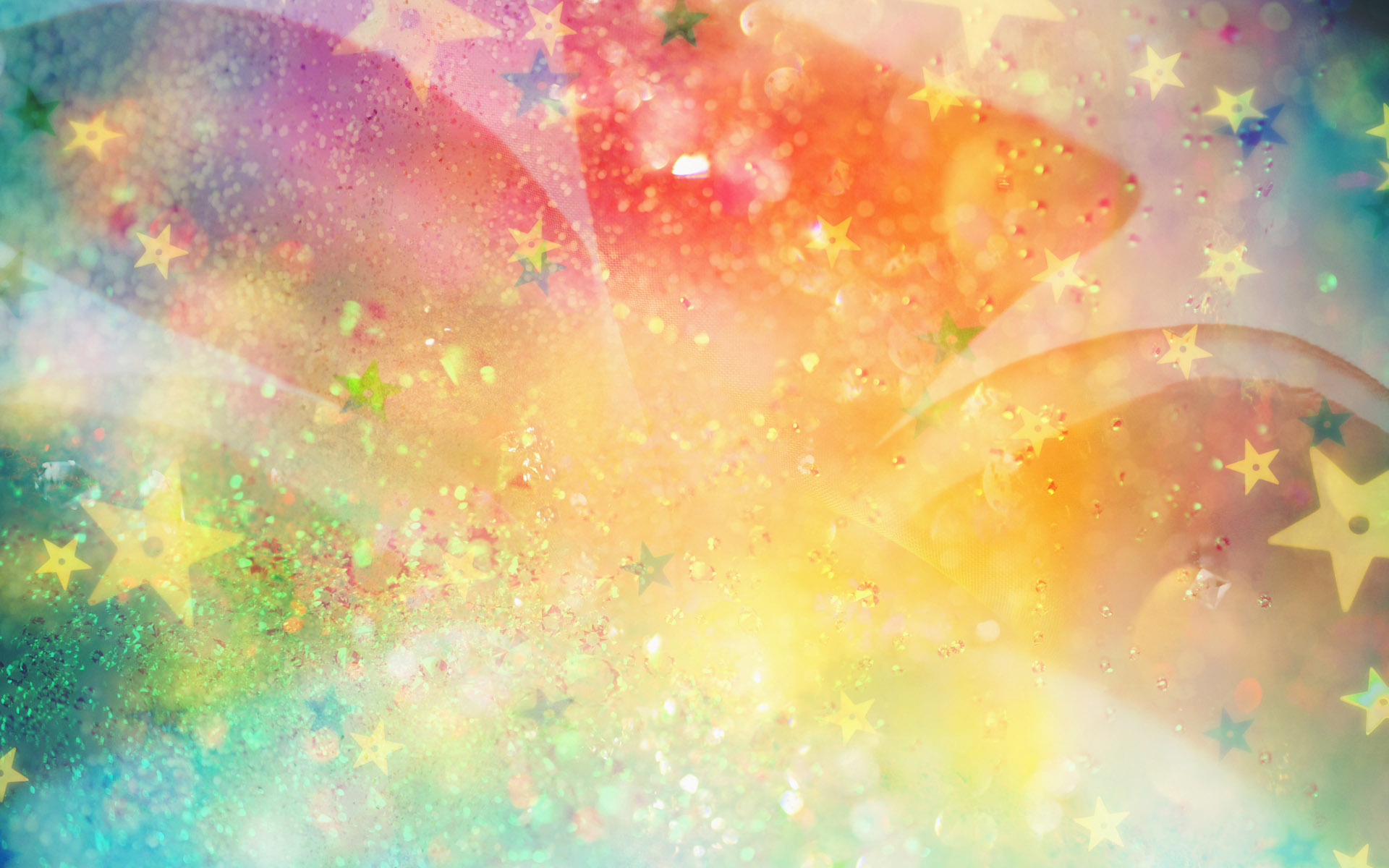 Загадка пятая:Что за красненький жучок,На лесной дорожке?В чёрных крапинках бочок,Тоненькие ножки?
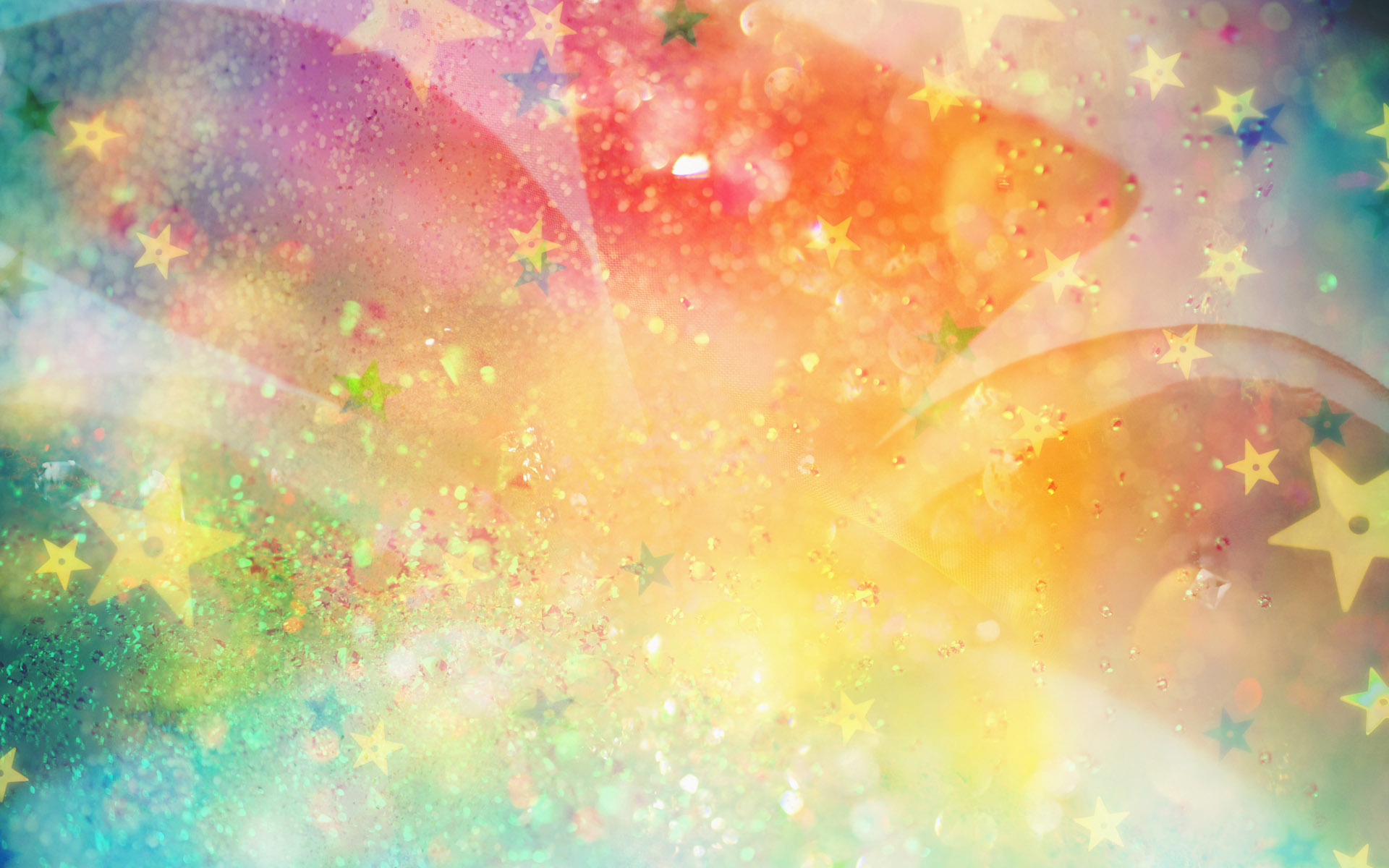 БОЖЬЯКОРОВКА
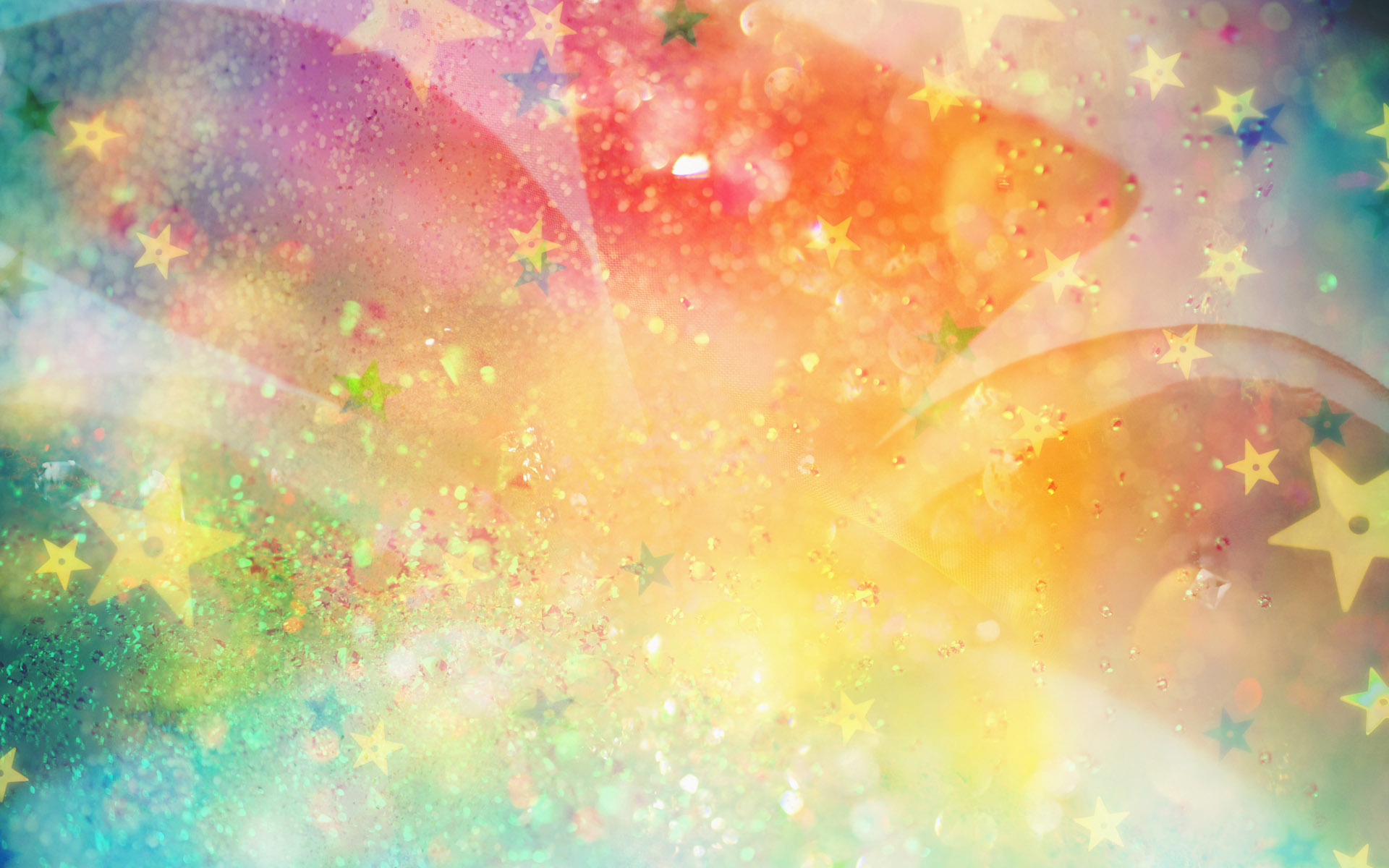 Загадка шестая:Горел в траве росистойФонарик золотистый.Потом померк, потухИ… превратился в пух!
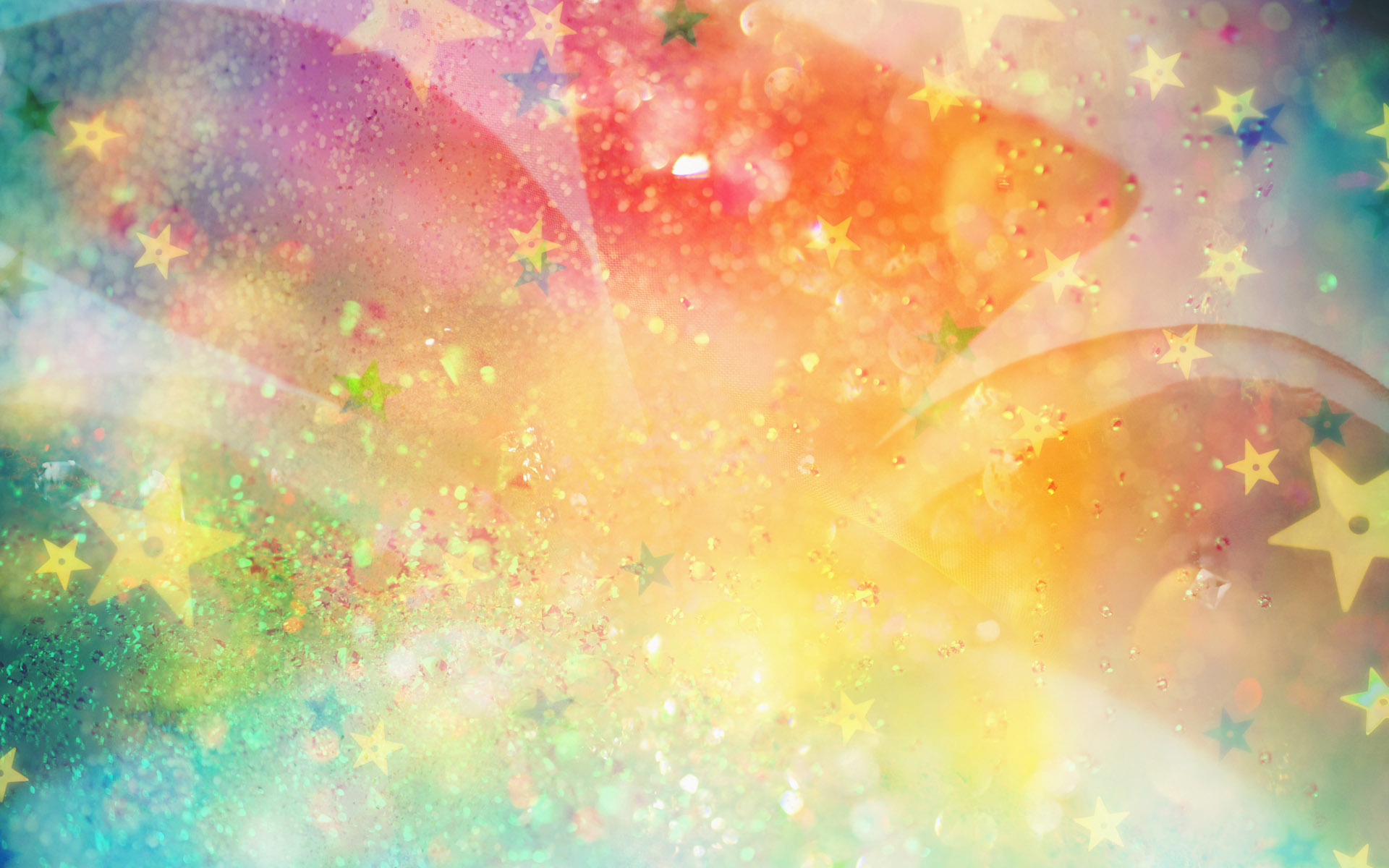 ОДУВАНЧИК
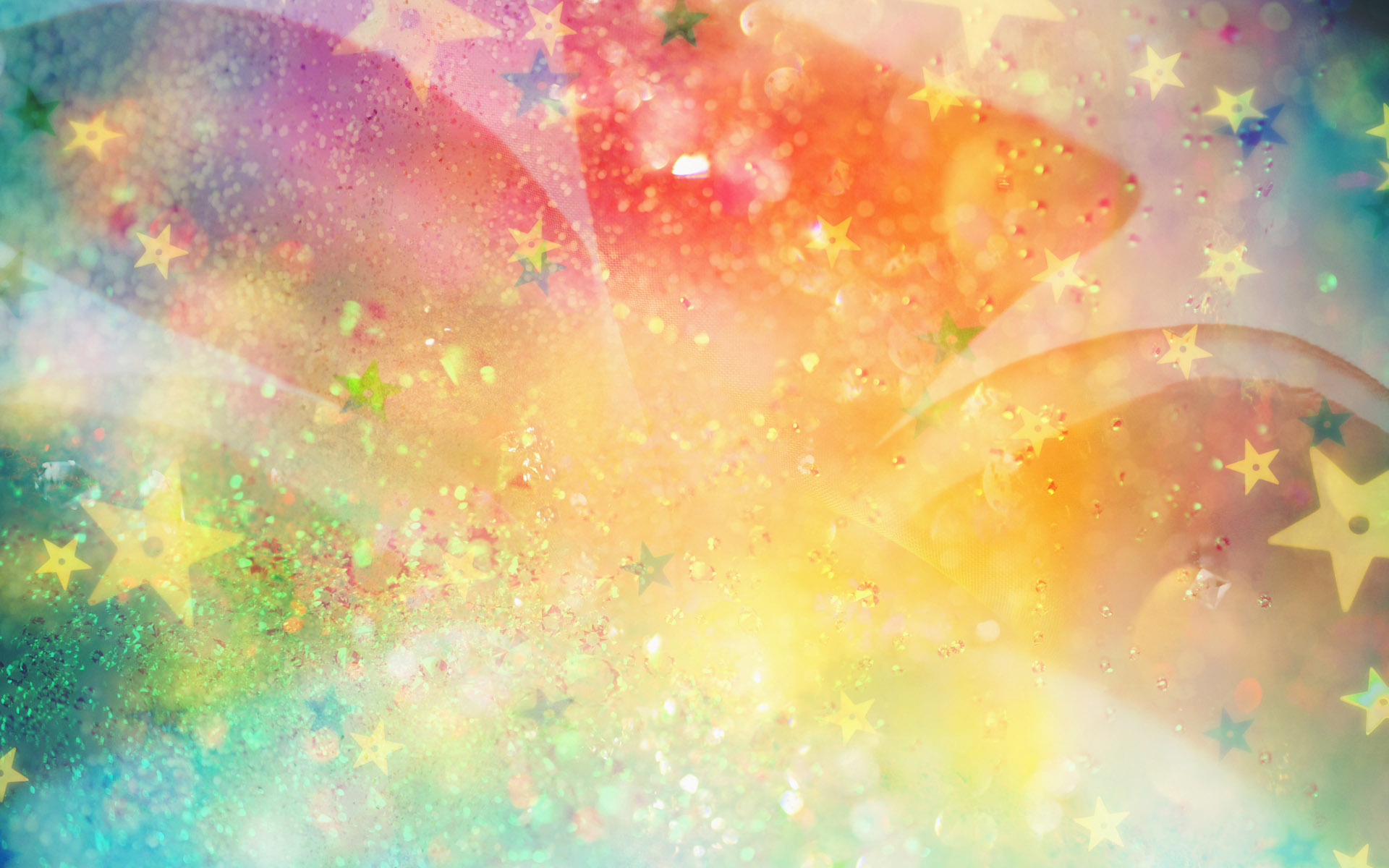 Загадка седьмая:Вместе с солнышком встаёт, Очень громко он поёт,С ярким красным гребешкомОн зовётся …
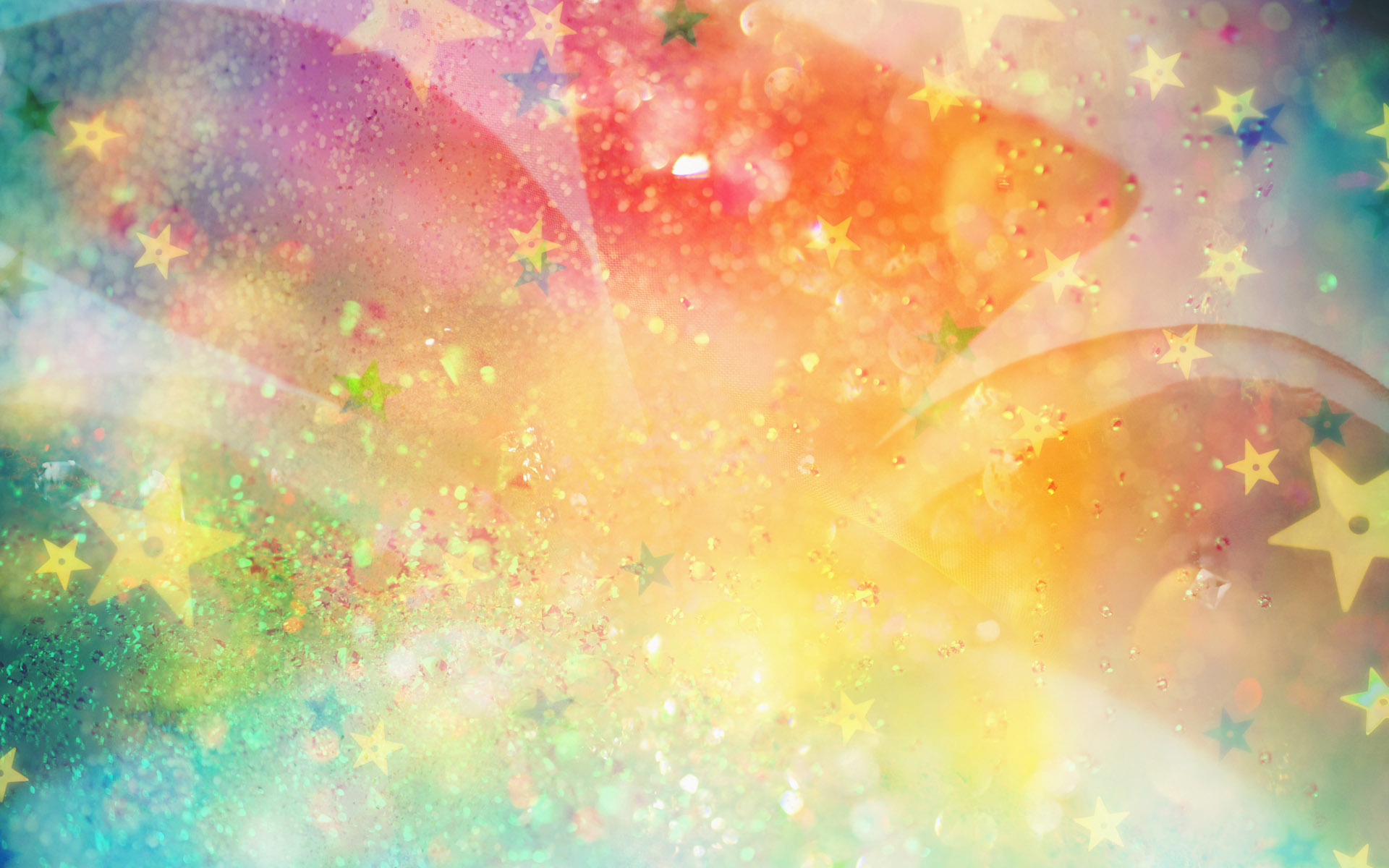 ПЕТУШКОМ